Interactive Copyright Education for 3D Objects
Camille Thomas
Scholarly Communication Librarian
Texas Tech University
Kraemer Copyright Conference 2017
SHAPES Background
Sharing and Helping Academics Prepare for Educational Success (SHAPES) (CC-BY-NC: Ryan Litsey)
Traditional collaborative networks for new items!
[Speaker Notes: -Not trying to meet technology needs in a vacuum
University of Houston partners]
SHAPES: Workflow
Workflow
Metadata schemas 
Print Time: 12-52 hours
free then fee
SHAPES vs. Markerspace
[Speaker Notes: -Print time depends on depending on the size, complexity
-Fee for all faculty after completion of grant
- Different printers from Polybots in public space]
SHAPES Background: In Action
Visualize abstract concepts
Multiple learning styles
Accessibility
Image: Chavez, A. (2016). Professor Taking Higher Education to a New Dimension. TTU College of Education News.
[Speaker Notes: -Easier to visualize abstract concepts
-Appeals to multiple learning styles
-Learning tool for differently abled students]
SHAPES: ILL and Copyright
Interlibrary Loan + Copyright
First purchase
Exemptions
90 day file holdings
Student designers are work for hire students
Authorship and attribution
[Speaker Notes: As with traditional ILL, the borrowing institution would hold the specific copy of the file for 90 days and then delete
The master file/ rendering stays in the central database
Patron only interacts with the printed object]
Library Makerspaces and Copyright
Liability
Public Space
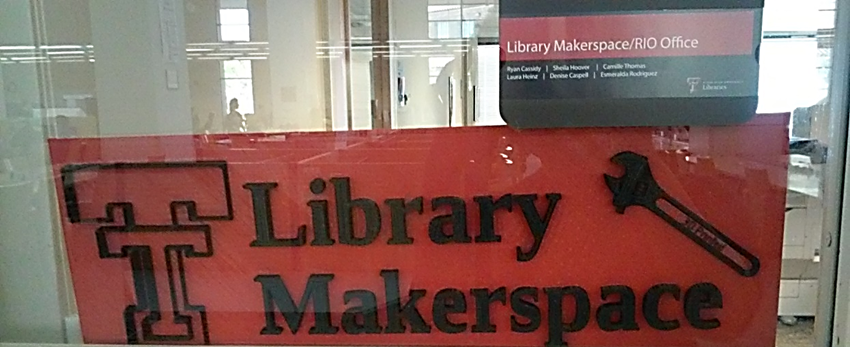 [Speaker Notes: Section 108 unsupervised copier exception]
3D and Copyright
Files vs. Objects
Museums, Non-academic
Solutions instead of reactions
How do we make that into an interface??
Copyright Education
Lecture
Gamification
Face-to-face
MOOCs
Instructional Considerations
Digital Pedagogy
Understanding By Design
Active/ Interactive Learning
Remixing Workshops
Images: NC State Libraries
 CC-BY-SA
Planning
Users and Creators
Copyright basics
5 Rs of Open
Files > Objects
Creative Commons Licenses
Terms of Agreement
Tools
Guide on the Side
Twine
[Speaker Notes: -Minimal computing and open source tools for scalability and adaptation
-LibSurverys in LibApps 2.0 is proprietary software with similar function to GOTS 
-Articulate 360 and Storyline2]
Intersections, Outcomes, Predictions
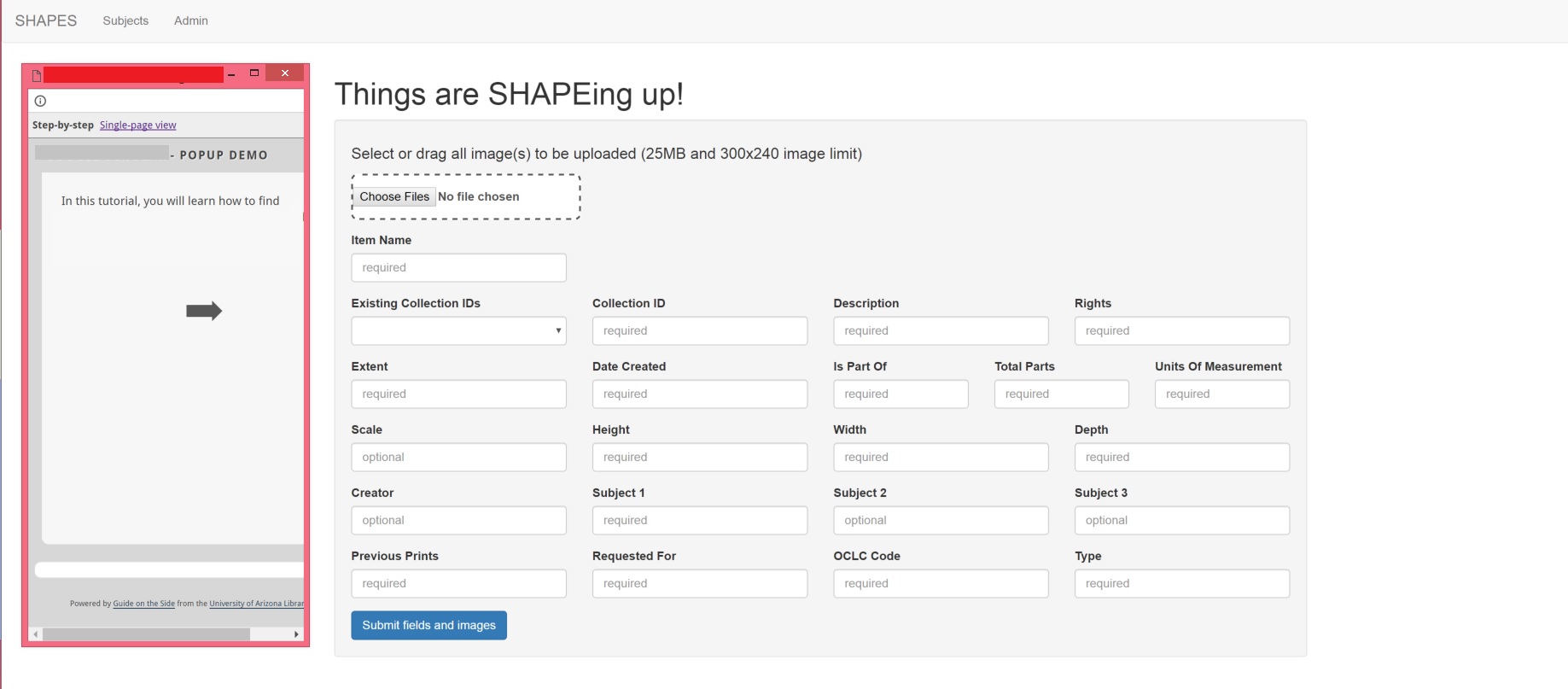 The Future and Other Considerations
Reporting infringement claims
Flagging items
Users learning copyright information upon download
Digital Card Sorting
“Instructional drop box”
Opportunity for Libraries
Source Verification
Trust
Collaborate with wider Maker communities 
Tools and Best Practices
Camille Thomas
camille.thomas@ttu.edu
@afrofuturistlib